Kindergarten Newsletter: April 17-21, 2023
We are WILD about Learning!
….……………………………………………....
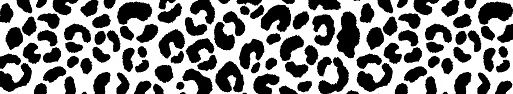 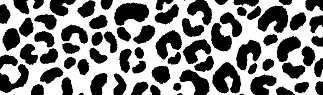 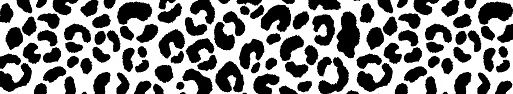 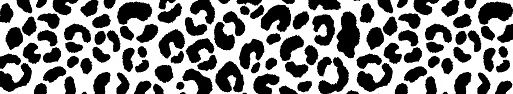 LEARNING MINDSET: Problem Solving
Module 8 Week 2 From Plant to Plate
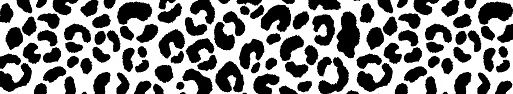 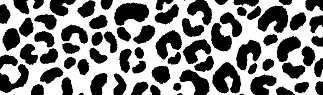 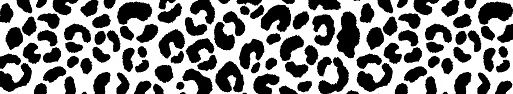 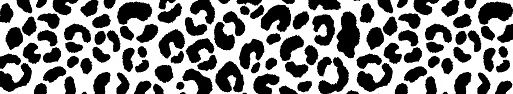